Столбова Анастасия
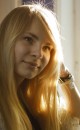 Молодая художница рождённая в городе Перми 14 января 1984г. 
Мечтающая иллюстрировать детские книги. Обучается в Санкт-Петербурге, в  Российской Академии Живописи. 
 направление - акварельная живопись
Цыплятки Нюши
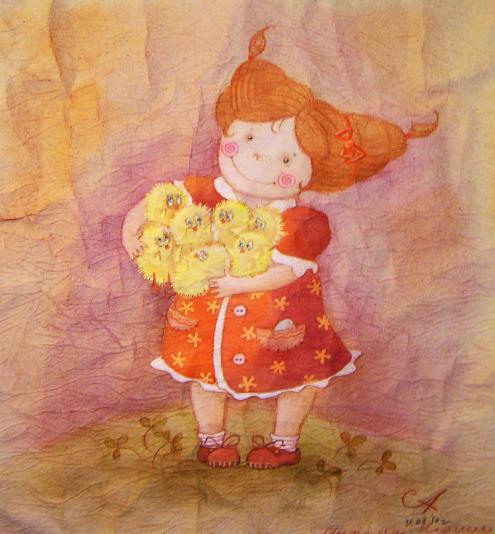 Утей купали
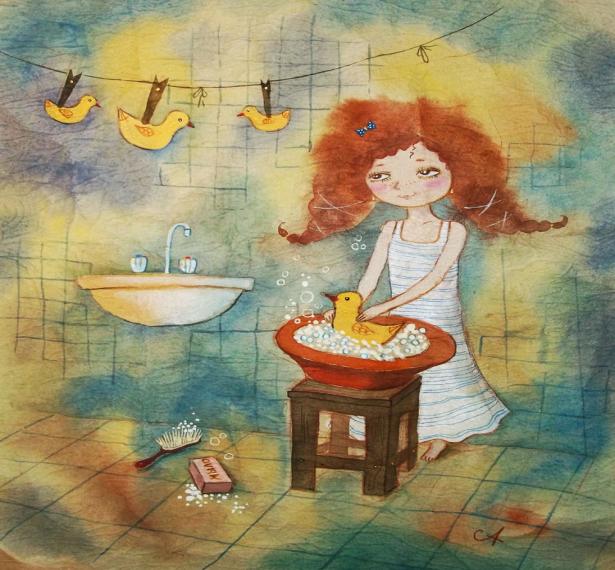 Приключения
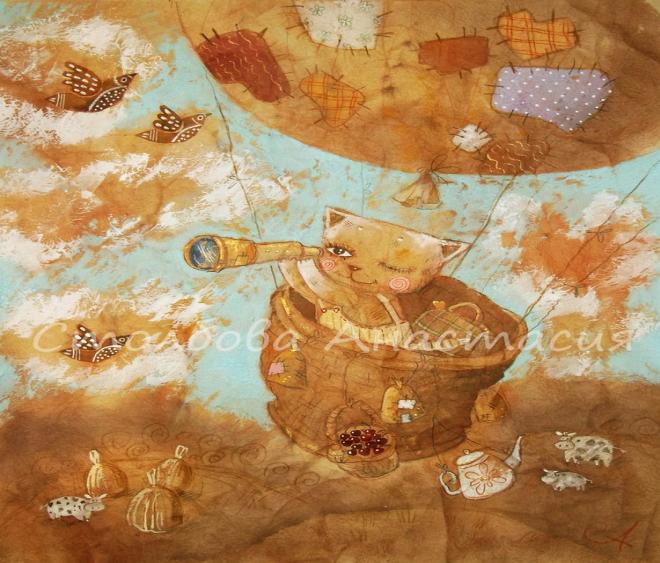 Паровозик
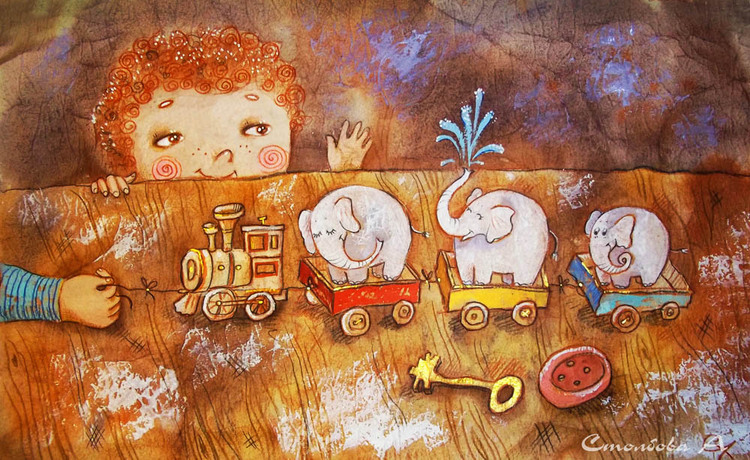 Охотники за светлячками
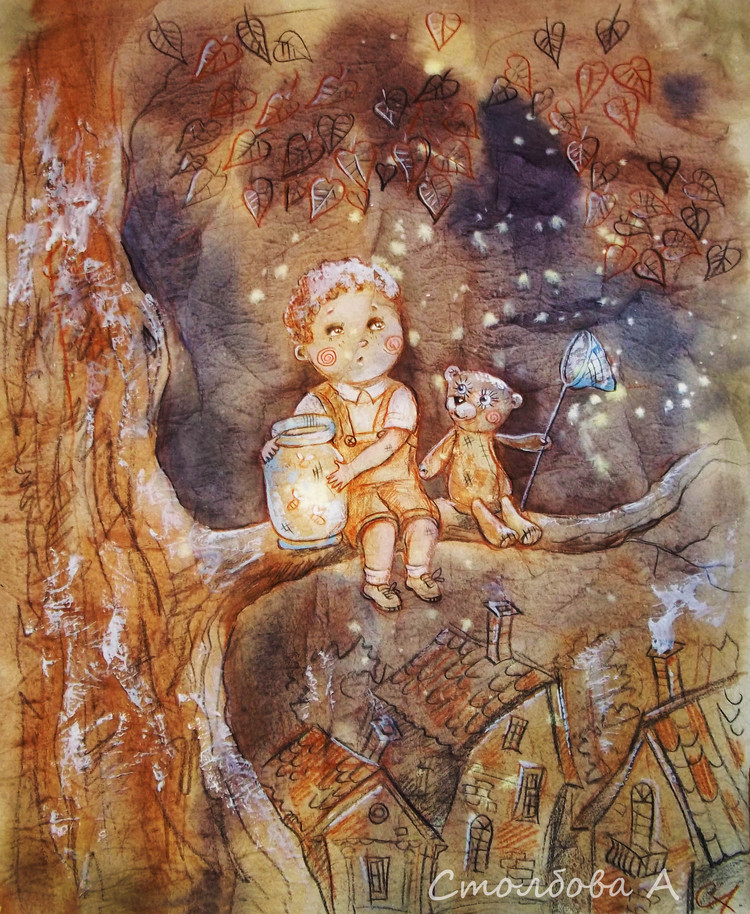 Мартовский
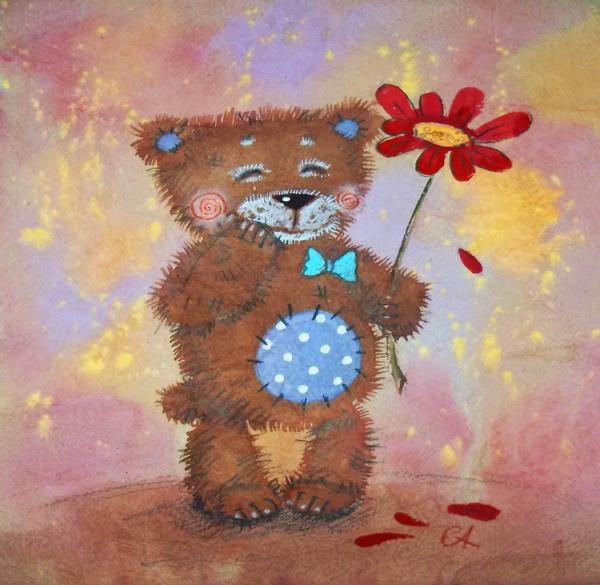 Маленький водитель
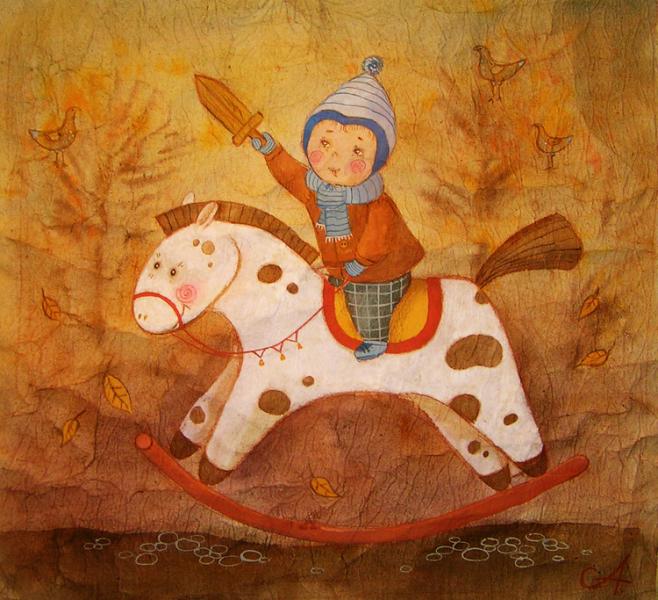 Малыш и корова
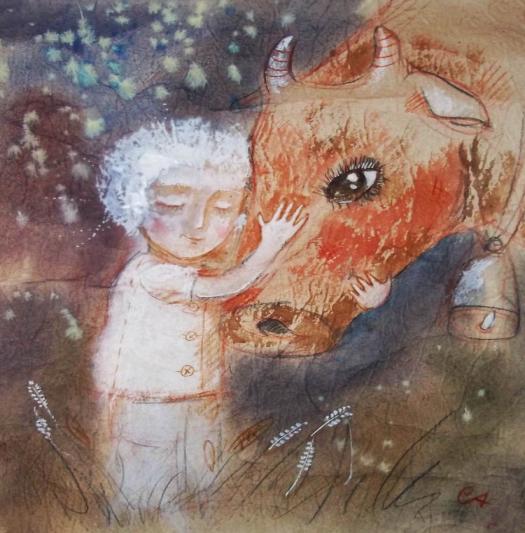 Золушка
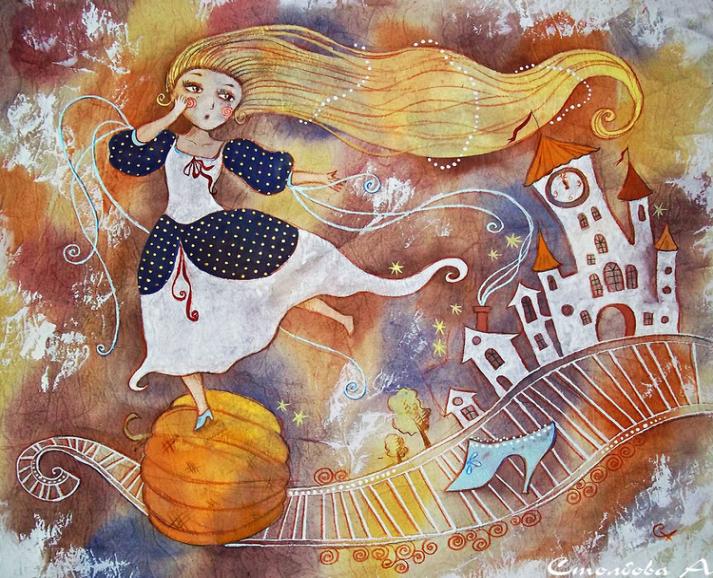 Дразнилка
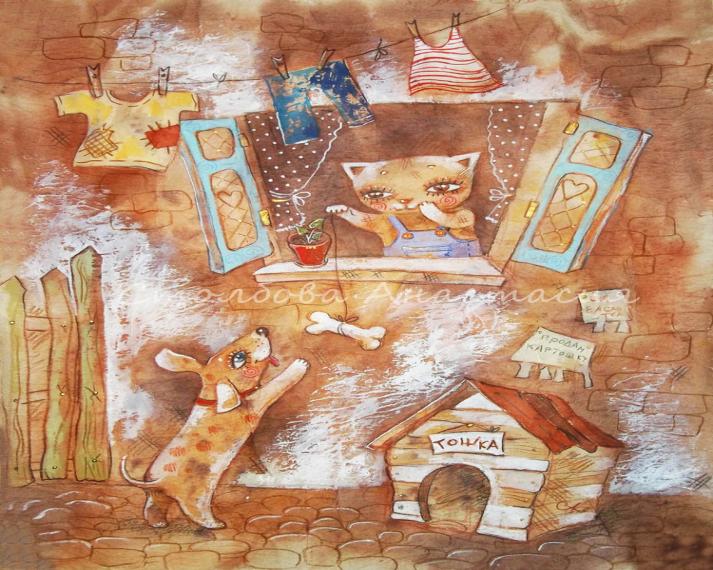 Гули
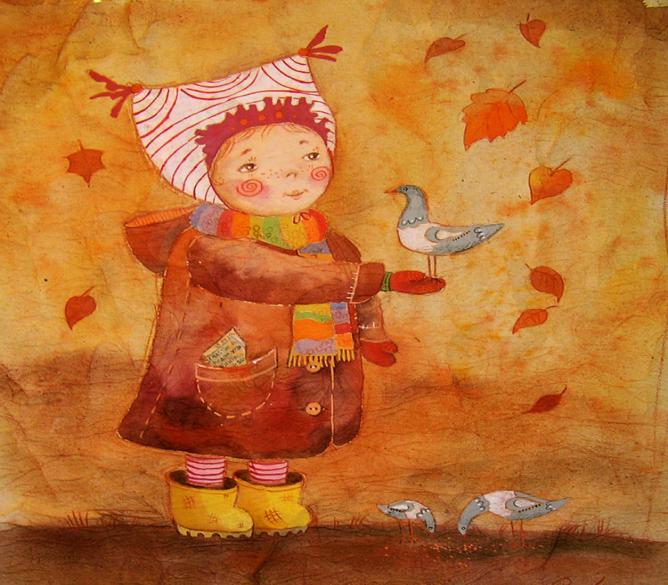 Вышивалка
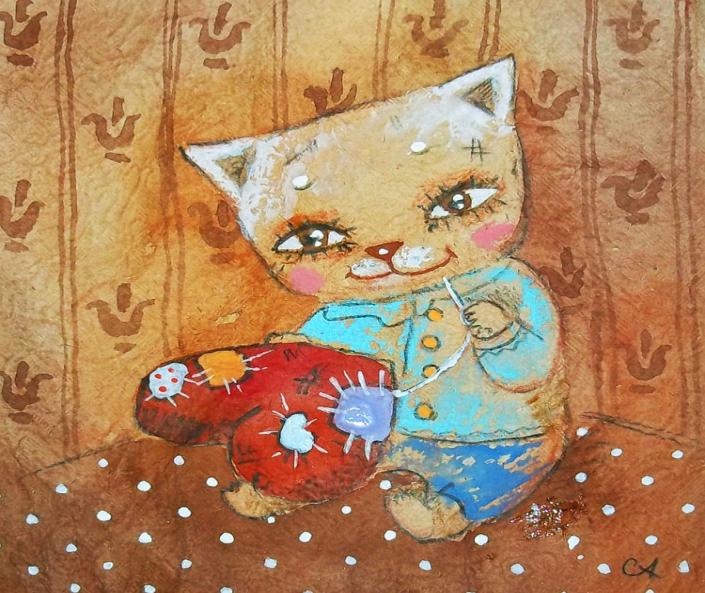 Вишнёвый тайничок
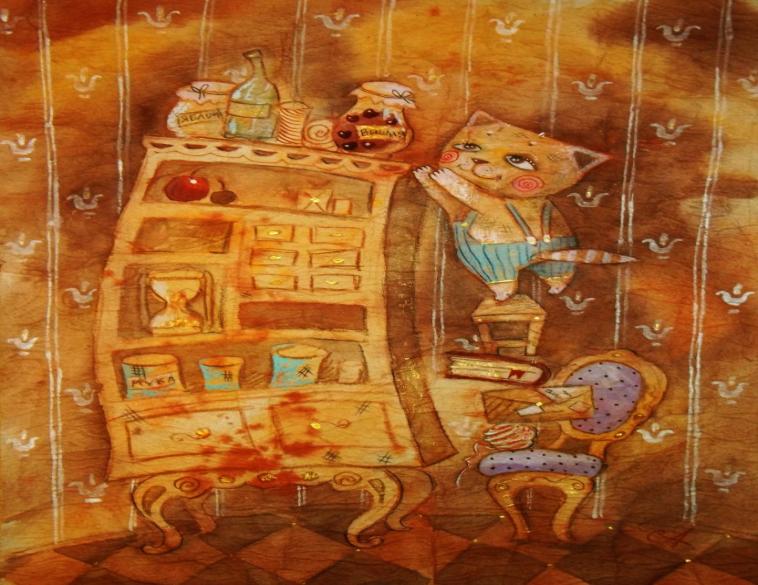 Бурёнкины сливки
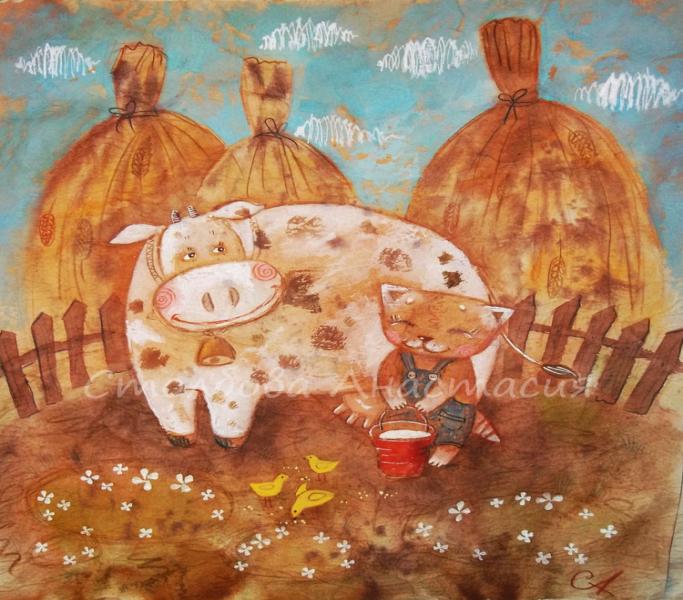 Букетик
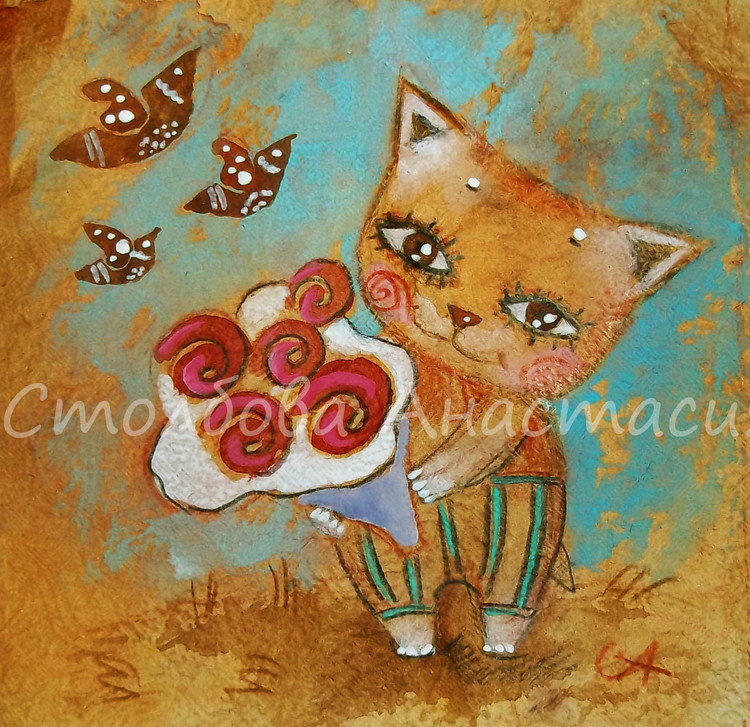 Баюшки
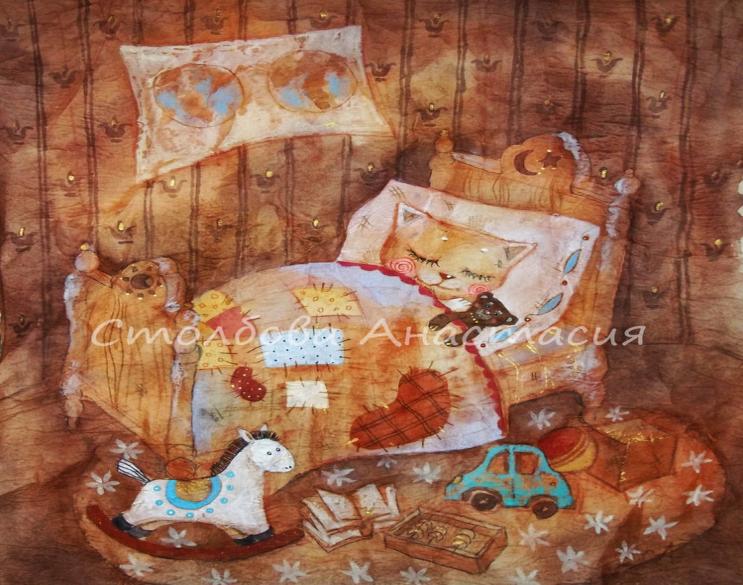 Бабуленька
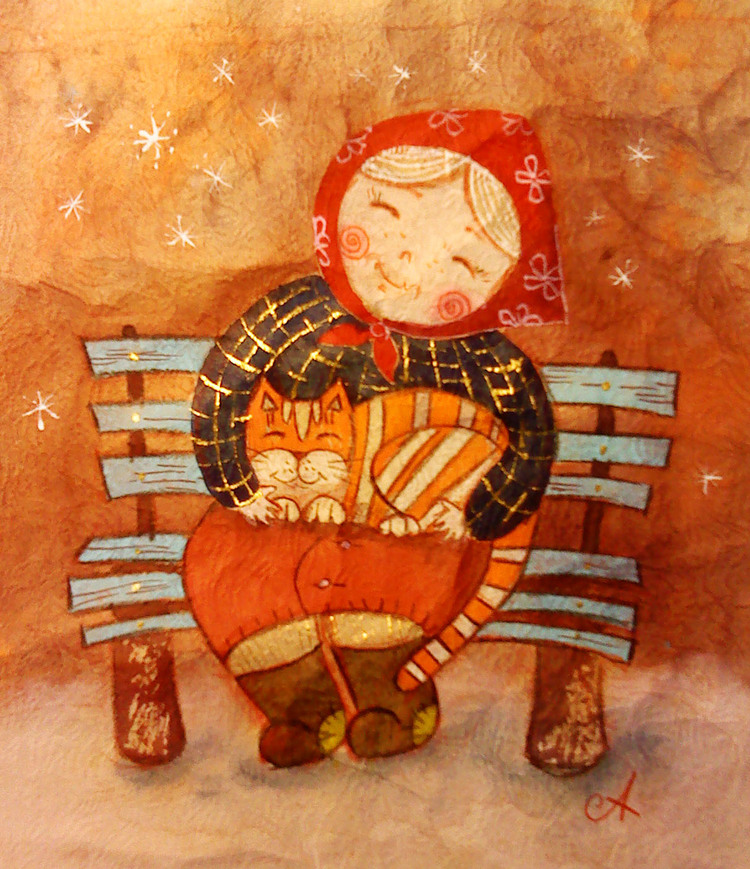 Арбузный пикник
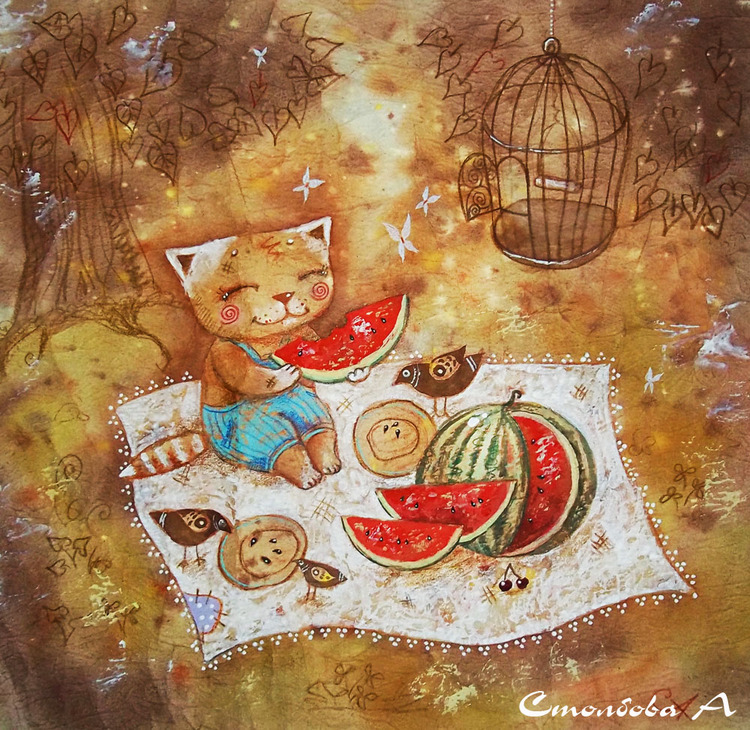 Дождь из кошек
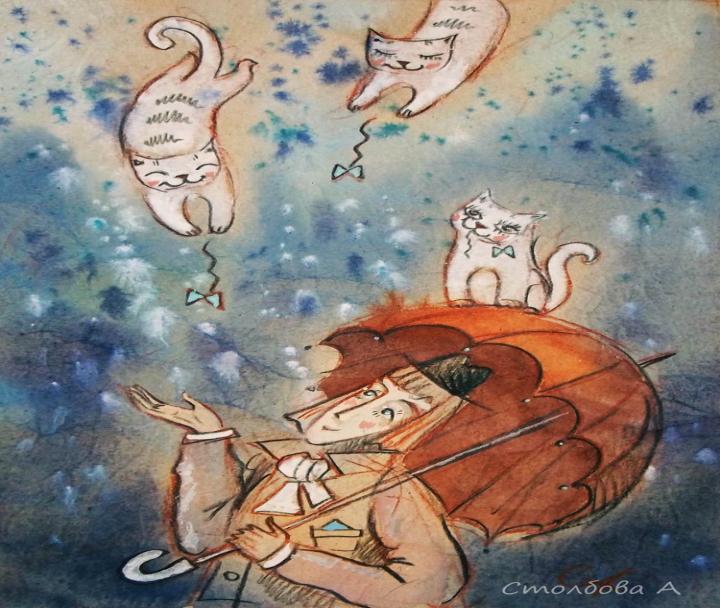